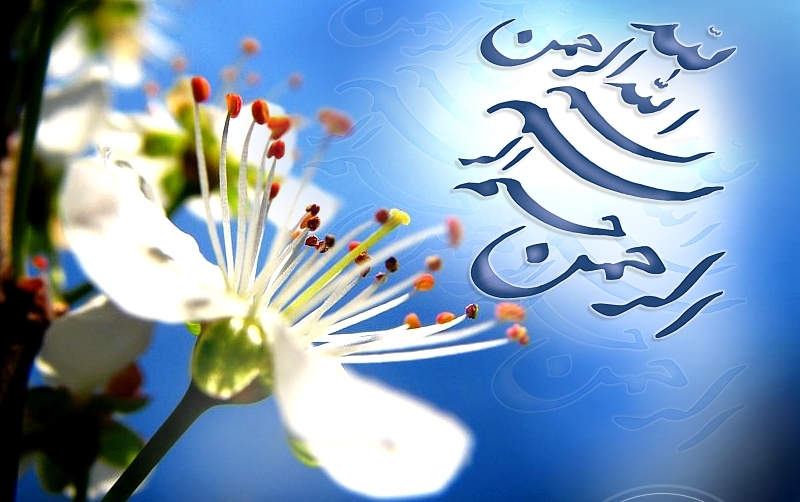 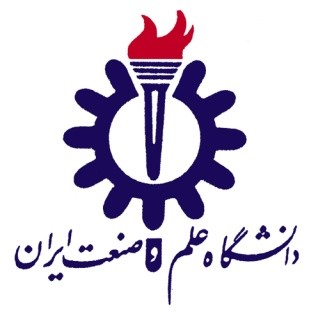 گزارش عملکرد دانشکده شیمی
دانشگاه علم و صنعت ایران
آبان ماه 1401
تشکیلات فعلی دانشکده شیمی براساس ابلاغ شماره 42/2806 تاریخ 1399/03/27
گزارش عملکرد دانشکده شیمی
آبان ماه 1401
معاون آموزشی
اداره امورپژوهشی، 
فناوری و بین الملل
1
1364
گزارش عملکرد دانشکده شیمی
معرفی
آبان ماه 1401
تأسیس بخش علوم پایه (شیمی، فیزیک، ریاضی، زبان و معارف) در دانشگاه علم و صنعت ایران با تمصوبه وزارت علوم و سازمان امور اداری و استخدامی کشور و آغاز به کار گروه شيمی در بخش علوم پايه
1349
تغيير نام گروه شيمی در سال به گروه مهندسی شيمی
1354
آغاز به کار دانشكده مستقل مهندسی شيمی در دو گروه آموزشی شيمی و مهندسی شيمی
پذيرش دانشجو در گرايش های شيمی معدنی و شيمی فيزيك در مقطع كارشناسی ارشد
1375
تأسيس دانشكده شيمی
1381
كارشناسی ارشد :
 گرايش های شيمی معدنی، شيمی تجزيه، شيمی فيزيك، شيمي آلي و نانو شیمی  
دكتري : 
گرايش های شيمی معدنی، شيمی فيزيك، شیمی تجزیه،  شیمی آلی، نانو سوپرامولکولی، نانو شیمی نظری، نانو فناوری پلیمر و  نانو مواد معدنی
1400
2
گزارش عملکرد دانشکده شیمی
آمار نیروی انسانی
آبان ماه 1401
دانشجویان روزانه، نوبت دوم و پردیس : 438 نفر
دانشجویان سرویسی: حدود 300 نفر در هر نیمسال
دانشجویان خارجی:  2 نفر
دانشجویان مجازی: 57 نفر
اعضای هیأت علمی: 20 نفر
استاد: 8 نفر
استاد نمونه کشوری: 1 نفر
عضو فدراسیون سرآمدان علمی ایران: 1  نفر
اساتید در زمره دانشمندان برتر جهان: 6 نفر
دانش آموختگان برتر در زمره دانشمندان برتر جهان: 3 نفر
دانشجوی دکتری برتر در زمره دانشمندان برتر جهان: 1 نفر
دانشیار: 8 نفر
استادیار:4 نفر
آزمایشگاهتحقیقاتی    12 
آزمایشگاه مرکزی           4      
آزمایشگاه آموزشی        1
دانشجو: استاد  20 :1
3
گزارش عملکرد دانشکده شیمی
سرآمدان علمی کشور در سال  ۱۴۰۱
آبان ماه 1401
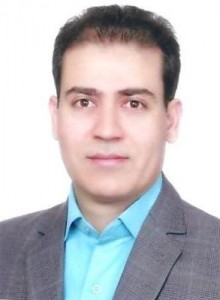 در هفتمین دوره معرفی سرآمدان علمی کشور " دکتر علی ملکی عضو هیات علمی دانشگاه علم و صنعت و شیمیدان برجسته کشور" با حضور دکتر زلفی‌گل وزیر علوم، تحقیقات و فناوری و دکتر ستاری معاون علمی و فناوری رئیس جمهوری در بین پنج عضو هیات علمی دانشگاه علم و صنعت ایران به عنوان سرآمدان علمی کشور در سال  ۱۴۰۱ معرفی شدند.
مقالات منتشر شده دکتر علی ملکی در نشریات برتر در سال‌های ۲۰۱۹ تا ۲۰۲۱ توسط دبیرخانه سرآمدان علمی ایران بررسی و ایشان در جمع برگزیدگان این مجموعه قرار گرفتند. همچنین این فدراسیون از منتخبین سرآمد علمی در ۲ گروه الف و ب، متناسب با اعتبار علمی کسب شده در زمینه های؛ گرنت پژوهانه نقدی، خدمات شبکه آزمایشگاهی و جذب دانشجوی پسا دکترا حمایت می نماید.
4
گزارش عملکرد دانشکده شیمی
شیمیدان برجسته کشور در زمینه شیمی آلی در سال ۱۴۰۱
آبان ماه 1401
کسب افتخار برای دانشگاه علم و صنعت ایران توسط آقای دکتر علی ملکی، عضو محترم هیات علمی دانشکده شیمی توسط انجمن شیمی ایران، به عنوان "شیمیدان برجسته کشور در زمینه شیمی آلی در سال ۱۴۰۱"  از ایشان تقدیر گردید.
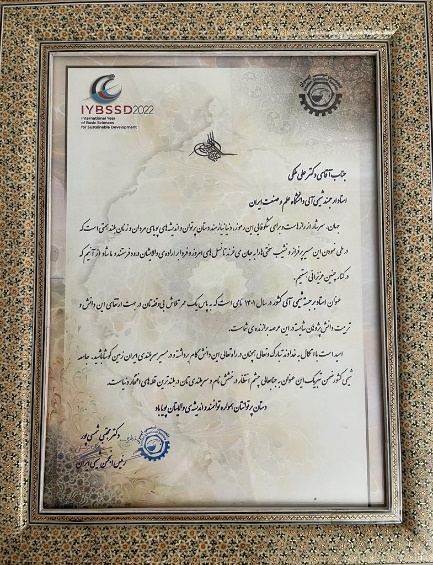 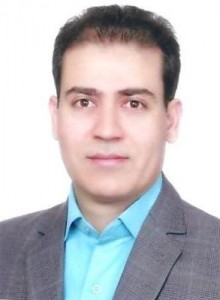 5
شیمیدان برجسته کشور در زمینه شیمی معدنی در سال ۱۴۰۱
گزارش عملکرد دانشکده شیمی
آبان ماه 1401
کسب افتخار برای دانشگاه علم و صنعت ایران توسط خانم دکتر آزاده تجردی، عضو محترم هیات علمی دانشکده شیمی توسط انجمن شیمی ایران، به عنوان "شیمیدان برجسته کشور در زمینه شیمی معدنی در سال ۱۴۰۱"  از ایشان تقدیر گردید.
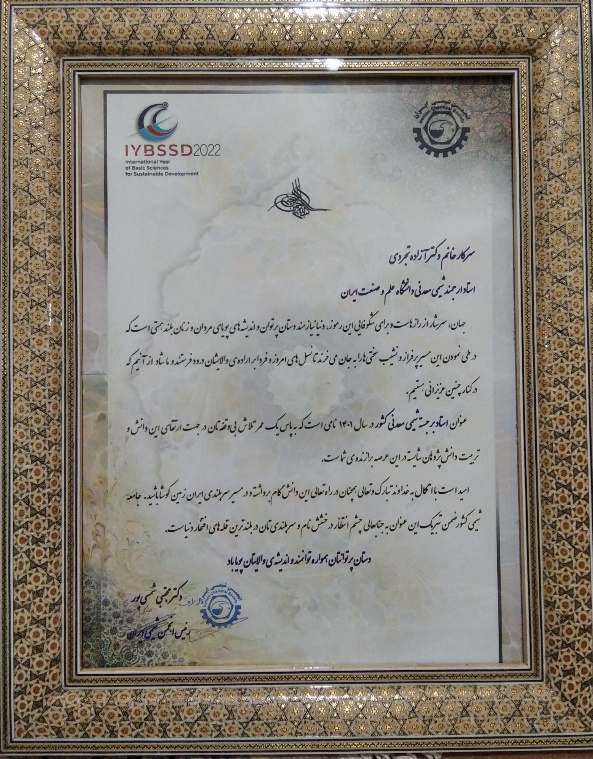 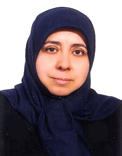 6
گزارش عملکرد دانشکده شیمی
اعضای هیأت علمی در زمره 2% دانشمندان جهان(دو سال متوالی)
آبان ماه 1401
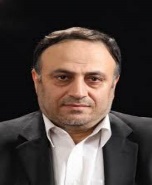 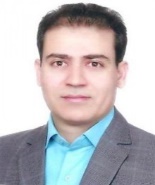 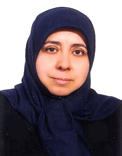 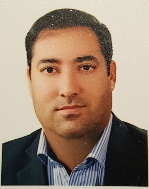 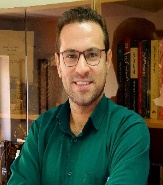 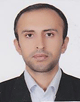 31/5%  اعضای هیات علمی دانشکده شیمی در زمره دانشمندان 2% برتر جهان هستند
7
دانش آموختگان مقطع دکتری دانشکده شیمی 
 در زمره 2% دانشمندان برتر جهان ( دو سال متوالی)
گزارش عملکرد دانشکده شیمی
آبان ماه 1401
استاد راهنما: دکتر علی ملکی
دکتر رضا عیوض زاده کیهان
دکتر رضا  طاهری لداری
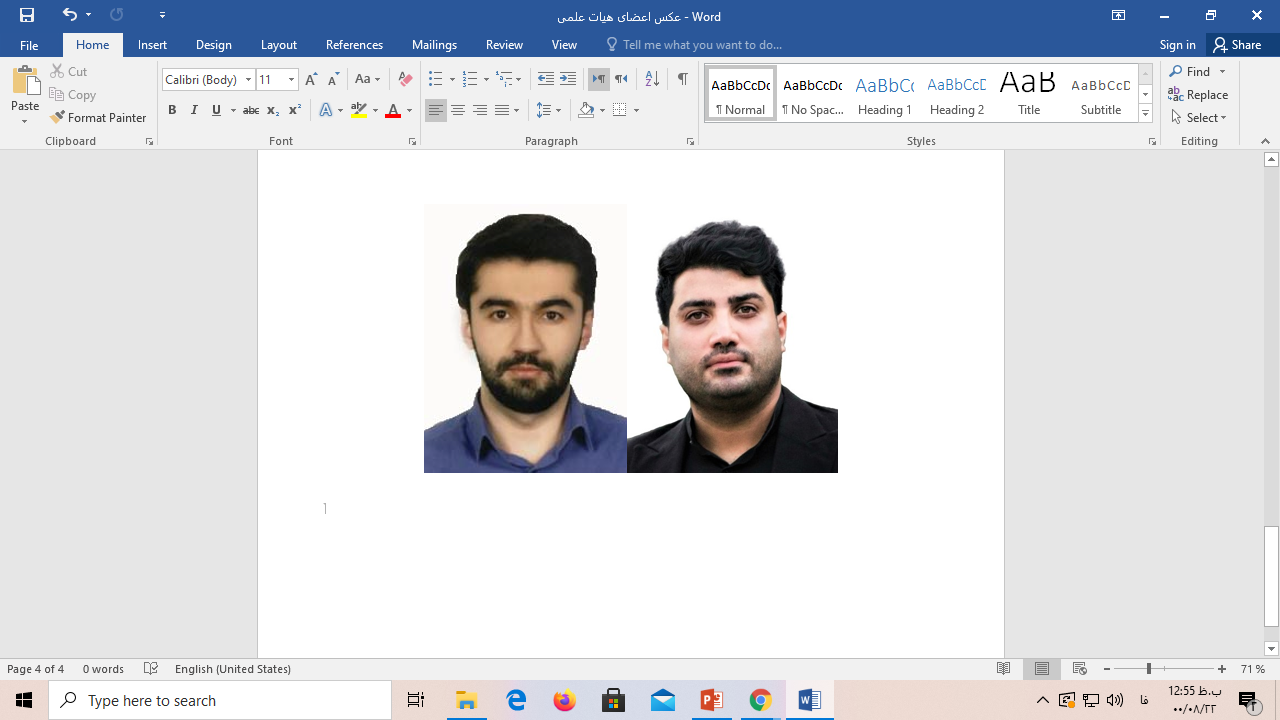 8
پژوهشگر پسا دکتری در زمره 2% دانشمندان برتر جهان
 ( سه سال متوالی)
گزارش عملکرد دانشکده شیمی
آبان ماه 1401
استاد راهنما: دکتر روح اله زارع
دکتر خیبر دشتیان
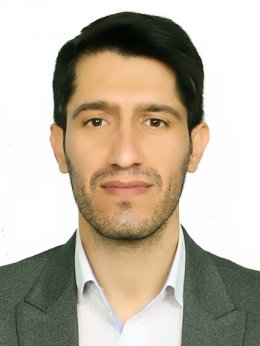 9
8
دانشجوی مقطع دکتری دانشکده شیمی 
 در زمره 2% دانشمندان برتر جهان
گزارش عملکرد دانشکده شیمی
آبان ماه 1401
استاد راهنما: دکتر حسین غفوری
محدثه سجادی
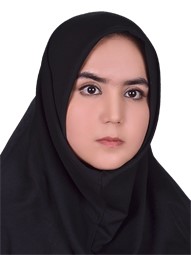 10
گزارش عملکرد دانشکده شیمی
جلسه معارفه دانشجویان جدید الورود مهر ۱۴۰۱
آبان ماه 1401
جلسه معارفه دانشجویان ورودی ۱۴۰۱ روز دوشنبه ۲۵ مهر ماه از ساعت ۱۳:۳۰ در سالن آمفی تءاتر شهید بهرامی دانشگاه برگزار شد. در این مراسم از اعضای هیات علمی و دانش آموختگان مقطع دکتری (در زمره۲ درصد دانشمندان برتر جهان) و دانشجویان برتر پژوهشی و فنی دانشکده درسال 1400تقدیر شد.
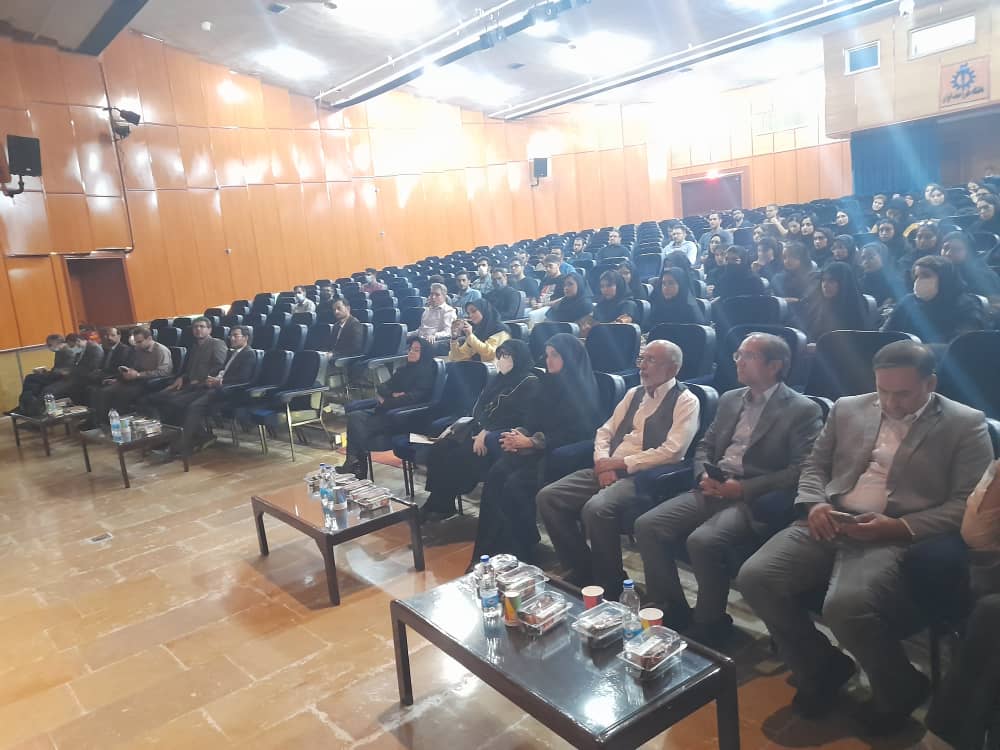 11
گزارش عملکرد دانشکده شیمی
جدول اعضاء هيات علمي دانشكده شيمي
آذرماه 1400
12
گزارش عملکرد دانشکده شیمی
اعضای هیأت علمی
آبان ماه 1401
13
گزارش عملکرد دانشکده شیمی
گرایش های تحصیلی و سال راه اندازی
آبان ماه 1401
14
دروس سرویسی
گزارش عملکرد دانشکده شیمی
آبان ماه 1401
دروس سرويسي به دانشكده مهندسي شيمي
به ارزش 1 و احد
به ارزش 1 و احد
به ارزش 1 و احد
به ارزش 1 و احد
به ارزش 3 و احد
به ارزش 3 و احد
به ارزش 3 و احد
آزمايشگاه شيمي عمومي
آزمايشگاه شيمي آلي
آزمايشگاه شيمي فيزيك
آزمايشگاه شيمي تجزيه
شيمي عمومي1
شيمي تجزيه
شيمي آلي
جمعاً 13 واحد
لازم به ذکر است دانشکده شیمی دروس شیمی عمومی و آزمایشگاه شیمی عمومی  را  به دانشکده های فیزیک  - مهندسی مواد و متالورژی –مهندسی  مکانیک - مهذدسی  صنایع و  مهندسی راه آهن هر ترم  سرویس دهی  می کند.
15
گزارش عملکرد دانشکده شیمی
امتیازهای دانشکده شیمی
آبان ماه 1401
دانشکده
384/7
دانشگاه
215
دانشکده
1379
دانشگاه
513/25
دانشکده
18/9
دانشگاه
18/5
دانشکده
24/5
دانشگاه
12/5
دانشکده
8
دانشگاه
16
h-index میانگین
میانگین امتیاز آموزشی
میانگین ارجاعات مقالات
میانگین امتیاز گرنت
تعداد پژوهشگران پسا دکتری
16
گزارش عملکرد دانشکده شیمی
شاخص های اهداف کمی در برنامه عملکرد دانشکده شیمی
آبان ماه 1401
17
شاخص های اهداف کمی در برنامه عملکرد دانشکده شیمی
گزارش عملکرد دانشکده شیمی
(ادامه)
آبان ماه 1401
4-1- عناوین مهمترین زمینه­های پژوهشی و فناوری فعال دانشکده 
نانوساختارها و کاربرد آن ها در نانوحسگرها، نانوحسگرهای زیستی و کاتالیست­ها، پیش تغلیظ و اندازه گیری آنالیت ها و کاربردهای زیست محیطی آنها 
شیمی سبز، محیط زیست  و انرژی،  شیمی پلیمرها و سوپرا مولکول و بیو تکنولوژی 
ساخت سطوح ابر آبدوست و ابرآبگریز و کاربرد آنها در حوزه های مختلف صنعتی و پزشکی 
کاربرد نانو کامپوزیت های متخلخل چارچوب های فلز-آلی به عنوان کاتالیزگر، جاذب در حذف آلاینده های زیست محیطی، دارو رسانی هدفمند و انرژی
18
گزارش عملکرد دانشکده شیمی
عناوین مهمترین حوز­ه­های میان- رشته­ای
آبان ماه 1401
19
گزارش عملکرد دانشکده شیمی
عناوین مهمترین اقدامات مدیریتی دانشکده در سال 1400
آبان ماه 1401
ارتقای مرتبه و جذب اعضای هیات علمی (ارتقای هرم اعضای هیات علمی)
انجام مصاحبه با داوطلبان جذب نانو شیمی کلیه گرایش ها و شیمی تجزیه(ارتقای هرم اعضای هیات علمی)
بروز رسانی برنامه درسی دوره های ارشد و دکتری بر اساس برنامه های درسی مصوب در وزارت علوم 
اقدامات لازم جهت رفع مشکلات موجود و بهبود وضعیت آزمایشگاه های تحقیقاتی و مرکزی شامل: ایجاد آزمایشگاه مستقل خشک کن انجمادی، تعمیر و راه اندازی مجدد دستگاه های آزمایشگاه مرکزی، ساماندهی وضعیت انبار مواد شیمیایی دانشکده، ساماندهی دسترسی دانشجویان به آب بدون یون، تهیه و توزیع حداقل ملزومات آزمایشگاه ها و توجه به ایمنی آزمایشگاهها و رعایت حداقل های نیاز های ایمنی بر اساس HSE
20
گزارش عملکرد دانشکده شیمی
عناوین مهمترین دستاوردهای دانشکده در سال 1400
آبان ماه 1401
پیشرفت دانشکده از لحاظ  شاخص های آموزشی و پژوهشی نسبت به سال 1400 شامل: قرارگرفتن 6 نفر از اساتید (دکتر منصور انبیاء، دکتر علی ملکی، دکتر آزاده تجردی، دکتر وحید صفری فرد، دکتر روح اله زارع و دکتر صادق رستم نیا) و 2 نفر از دانشجویان دکتری (دکتر رضا طاهری لداری و دکتر رضا عیوض زاده کیهان) 1 نفر پژوهشگر پسا دکتری (دکتر خیبر دشتیان) 1 نفر دانشجوی دکتری (محدثه سجادی) در زمره پژوهشگران 2 درصد پژوهشگر برتر جهان (بر اساس داده های پایگاه استنادی اسکوپوس)

استاد برتر در تراز انقلاب اسلامی (دکتر منصور انبیاء)

انتخاب عضو هیات علمی دانشکده به عنوان استاد ممتاز در حوزه علوم پایه (دكتر انبياء) همچنین انتخاب ايشان به عنوان نفر اول امتیاز تعاملات صنعتی دانشکده 

انتخاب عضو هیات علمی دانشکده به عنوان نفر اول کل امتیاز پژوهشی دانشگاه (دكتر علي ملكي)

انتخاب عضو هیات علمی دانشکده به عنوان عضو فدراسيون سرآمدان علمي كشور (دكتر علي ملكي)

انتخاب عضو هیات علمی دانشکده به عنوان برگزیده بیست و سومین جشنواره جوان خوارزمی (دکتر وحید صفری فرد)
21
گزارش عملکرد دانشکده شیمی
عناوین مهمترین دستاوردهای دانشکده در سال 1400
آبان ماه 1401
برگزاری 30 سخنرانی علمی و کارگاه آموزشی، شامل 4 سخنرانی بین المللی و یک وبینار ارتباط با صنعت در هفته پژوهش با مشارکت بالای اساتید و دانشجویان و پژ.هشگران داخل و خارج دانشگاه (جمعاً 1280 نفر شرکت کننده)

تالیف يك جلد کتاب  تخصصي،علمی و آموزشی  انتشارات Elsevierتوسط دكتر ملكي در زمینه کاربردهای کاتالیستی کامپوزیتهای ناهمگن میکرو و نانومقیاس با عنوان:
"Heterogeneous Micro and Nanoscale Composites for the Catalysis of Organic Reactions"
 
برگزاری دوره های آموزشی و پژوهشی آنلاین و حضوری با مشارکت بالایی از اساتید و دانشجویان در طی سال تحصیلی از طریق برگزاری آموزش های آزاد تحت عنوان:
برگزاری یک نشست صنعتی با کارخانه بازیافت PET شهرک صنعتی سلفچگان و ارائه راهکار جهت حل مشکلات عنوان شده 
آشنایی با صنعت داروسازی در ایران (از حد واسط تا دارو) به مدت 8 ساعت
22
گزارش عملکرد دانشکده شیمی
عناوین مهمترین دستاوردهای دانشکده در سال 1400
آبان ماه 1401
ترجمه کتاب تخصصی

 مقدمه ای بر کوپلاژ کروماتوگرافی گازی- طیف سنج جرمی
 مترجم: دکتر افسانه ملاحسینی

همکاری در تالیف کتاب های بین المللی توسط تیم تحقیقاتی آقای دکتر علی ملکی با عناوین زیر:

Magnetic Nanoparticle-Based Hybrid Material Heterogeneous Micro and Nanoscale Composites for the Catalysis of Organic Reactions
23
گزارش عملکرد دانشکده شیمی
عناوین مهمترین دستاوردهای دانشکده در سال 1401
آبان ماه 1401
عقد تفاهم نامه همکاری با دانشکده علوم پایه دانشگاه هرمزگان
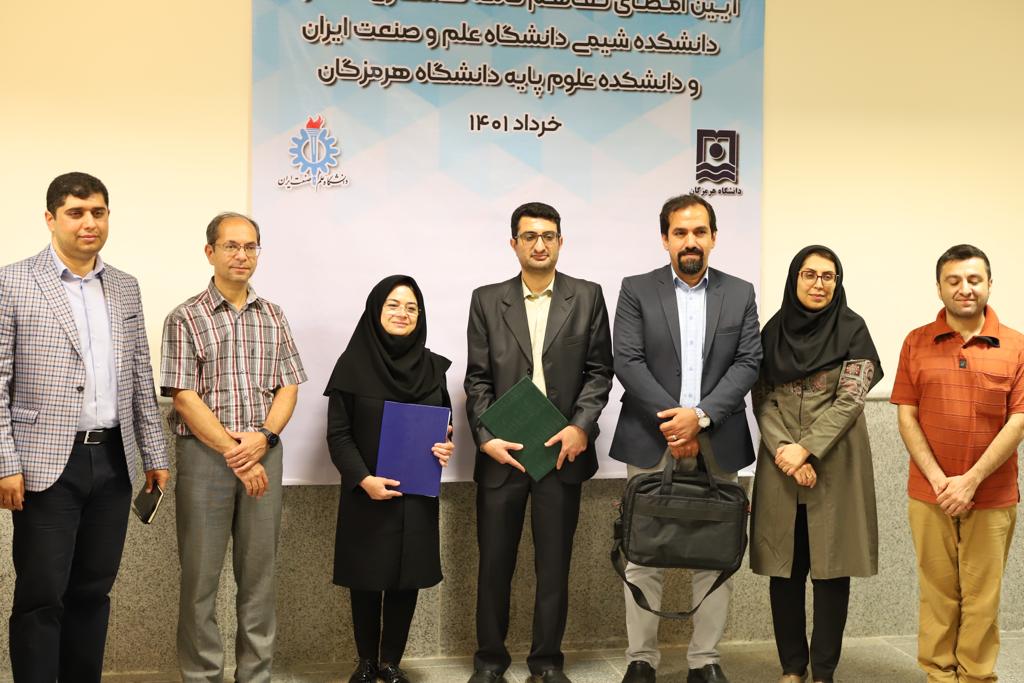 24
گزارش عملکرد دانشکده شیمی
عناوین مهمترین دستاوردهای دانشکده در سال 1401
آبان ماه 1401
عقد تفاهم نامه همکاری با پارک زیست فناوری خلیج فارس
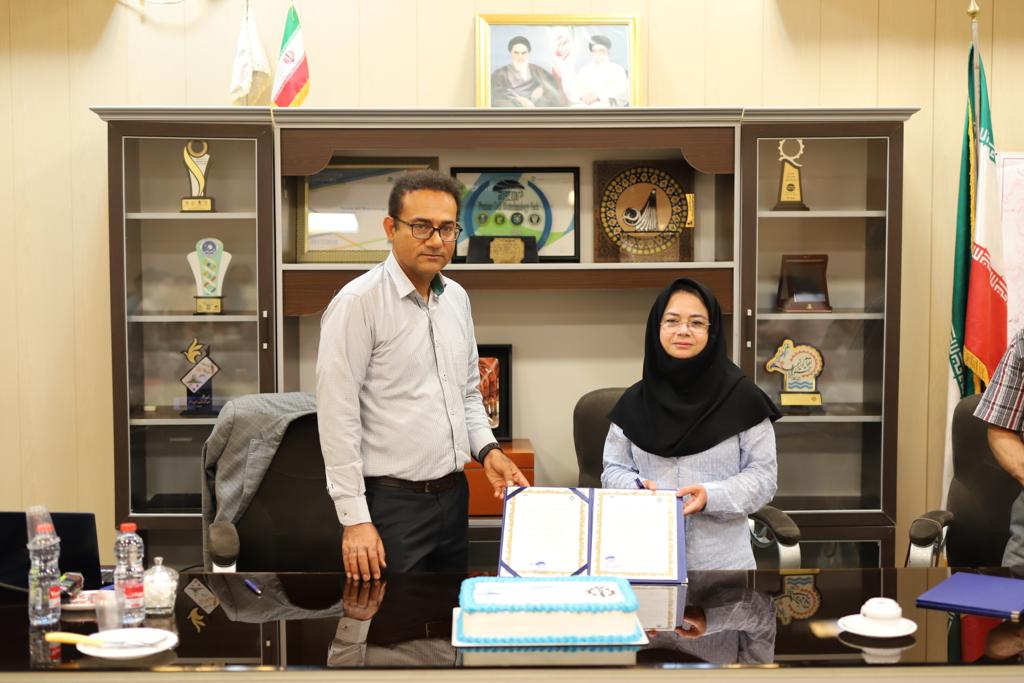 25
گزارش عملکرد دانشکده شیمی
جایگاه دانشگاه علم و صنعت ایران براساس رتبه بندی QS  در سال 2022
آبان ماه 1401
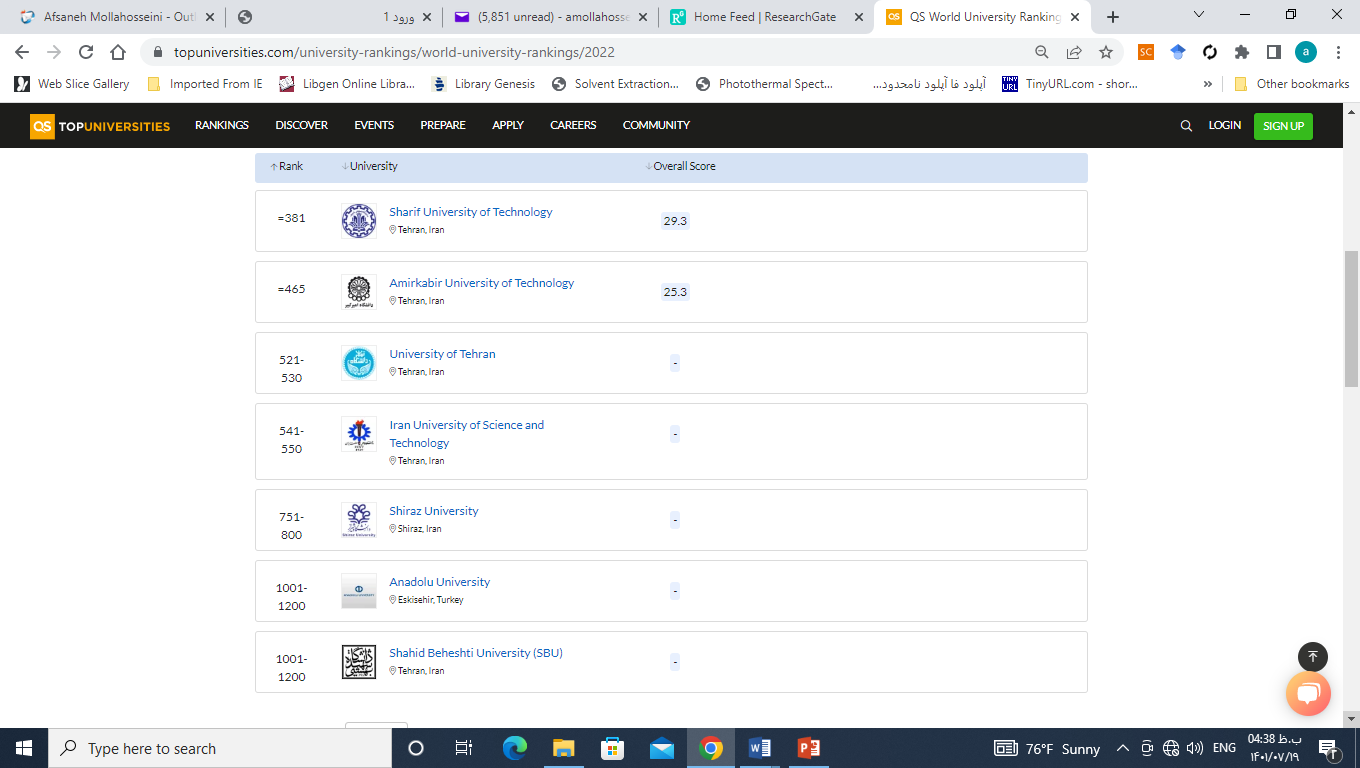 رتبه چهارم در بین دانشگاه های ایران
26
جایگاه دانشکده شیمی، دانشگاه علم و صنعت ایران براساس رتبه بندی QS  در سال 2022
گزارش عملکرد دانشکده شیمی
آبان ماه 1401
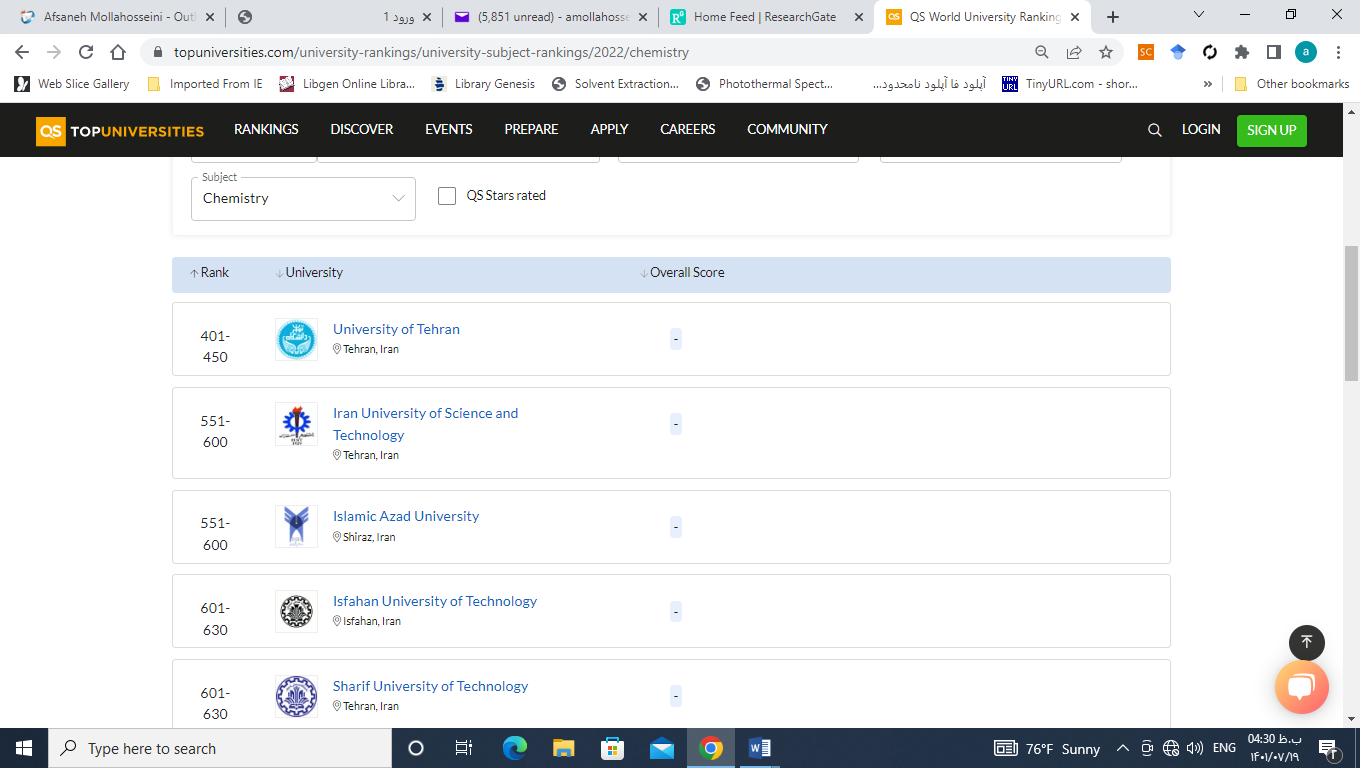 رتبه دوم در بین دانشکده های شیمی، دانشگاه های ایران
27
گزارش عملکرد دانشکده شیمی
عناوین مهمترین دستاوردهای دانشکده در سال 1401
آبان ماه 1401
برگزاری مراسم روز جهانی علم

معرفی پیشکسوتان و شخصیت‌های علمی برجسته کشور

 ایجاد بستر و فضای مناسب گفتمان پیرامون تأثیر علم، فناوری و نوآوری بر زندگی روزمره مردم.

مسابقه طراحی پوستر روز جهانی علم
28
مهمترین فرصت­های فراروی دانشکده در آستانه ورود به دوره راهبردی پنجم دانشگاه
گزارش عملکرد دانشکده شیمی
آبان ماه 1401
امکان پذیرش دانشجو در رشته­های جدید بین رشته­ای و بین المللی مانند رشته نانو فناوری (به زبان انگلیسی)

امکان برگزاری دوره­های بین المللی مشترک با دانشگاه­های بزرگ دنیا با حمایت دانشگاه از طریق همکاری با دانشگاه های بزرگ اروپا و شرق آسیا همچنین دانشگاه وراکروزنا کشور مکزیک  

برگزاری دوره های بین المللی (مدرسه تابستانی) با همکاری سازمان های بینالمللی از جمله یونسکو

فعالسازی فرصت های مطالعاتی صنعتی برای اعضای هیات علمی و دانشجویان دکتری

 امکان تکمیل نمودار سازمانی گروه­های آموزشی و تصویب گروه نانو به عنوان یک گروه مستقل با زیرساختهای لازم و جذب هیات علمی مستقل برای این گروه

 تکمیل اعضای هیات علمی گروه شیمی فیزیک با توجه به نیاز مبرم این گروه در تاسیس رشته و گرایش های جدید از آنجاییکه این گروه یک گروه مصوب در تشکیلات دانشکده شیمی با 3 عضو هیات علمی می باشد و فعالیت های مهم و برجسته در زمینه شبیه سازی انجام می دهند لازم است اعضای هیات علمی این گروه تکمیل شود
29
مهمترین تهدید­ها و چالش­های بیرونی فراروی دانشکده در آستانه ورود به دوره راهبردی پنجم
گزارش عملکرد دانشکده شیمی
آبان ماه 1401
تجمع پسماندهای آزمایشگاهی و خطرات زیست محیطی مرتبط با آن

کمبود فضای تحقیقاتی، آموزشی (کلاس) و اداری (در حال حاضر این دانشکده 1 کلاس در دانشکده و 4 کلاس در ساختمان علوم پایه دارد که تعداد کلاس ها نسبت به سایر دانشکده های دانشگاه و دانشجویان پذیرفته شده در مقطع تحصیلات تکمیلی همچنین ارائه دروس سرویسی شیمی عمومی – شیمی آلی مهندسی شیمی – شیمی تجزیه مهندسی شیمی) کم هست همچنین دوری ساختمان علوم پایه از دانشکده شیمی اساتید را برای ارائه دروس بعضا با مشکل مواجه می کند)

نداشتن گروه نانو شیمی در تشکیلات مصوب دانشکده (علیرغم درخواست های و مکاتیات مکرر دانشکده شیمی از سال 1393 متاسفانه دانشگاه در تشکیلات مصوب جدید جایگاه مستقلی برای گروه نانو شیمی در نظر نگرفت)

کمبود تجهیزات و زیرساخت های مناسب  جهت حرکت به سوی برنامه های پیشنهادی

کمبود امکانات مالی برای انجام بازدیدهای علمی و فرهنگی دانشجویان (اعتباراتی که هر ساله به عنوان اعتبار فرهنگی در اختیار دانشکده شیمی قرار می گیرد در حدی کم هست که کفاف پذیرایی از دانشجویان را در اعیاد مختلف یا برگزاری مسابقات فرهنگی یا دعوت سخنران خارج از دانشگاه یا برنامه ریزی سفرهای زیارتی را نمی دهد)
30
مهمترین نقاط قوت دانشکده در آستانه ورود به دوره راهبردی پنجم دانشگاه
گزارش عملکرد دانشکده شیمی
آبان ماه 1401
وجود هیات علمی توانمند
 
پذیرش دانشجو در گرایش جدید نانو شیمی (گرایش در مقطع دکتری با امکان نزدیک شده به دانشگاه نسل سوم و کارآفرین)

کاهش ضریب ماندگاری دانشجویان تحصیلات تکمیلی (ورود دانش آموختگان به بازار کار و صنعت)

تجهیز آزمایشگاه مرکزی دانشکده با دستگاه های پیشرفته تحقیقاتی مورد نیاز  با توجه به اینکه این آزمایشگاه از تاریخ 15/1/95 به عضویت قطعی،  شبکه آزمایشگاهی فناوری های راهبردی، معاونت علمی و فناوری، ریاست جمهوری درآمده است.
31
مهمترین نقاط ضعف و چالش­های درونی دانشکده در آستانه ورود به دوره راهبردی پنجم
گزارش عملکرد دانشکده شیمی
آبان ماه 1401
فضای فیزیکی تحقیقاتی، آموزشی و اداری (کمبود فضای آزمایشگاه­های تحقیقاتی – اطاق اداری- نزدیک بودن فضای اداری و آزمایشگاه های تحقیقاتی که موجب آلودگی شیمیایی همکاران می شود)

کمبود کارشناسان پژوهشی و آزمایشگاهی (پس از بازنشستگی مهندس اقتصادی – انتقالی دکتر گرشاسبی به دانشکده مهندسی شیمی – در شرف تبدیل وضعیت بودن دکتر عسگری از کارشناس آموزشی به عضو هیات علمی دانشکده شیمی حداقل نیاز به 4 کارشناس آموزشی برای 4 گروه مصوب آموزشی در دانشکده دارد)

عدم توان جایگزینی تجهیزات زیرساختی قدیمی و مستهلک با دستگاه­های جدیدتر (نیازمند در نظر گرفتن بودجه خاص برای خرید و ارتقای تجهیزات و دستگاه های مستقر در آزمایشگاه و مرکزی و آزمایشگاه های تحقیقاتی دانشکده هست)

عدم وجود تجهیزات زیرساختی و امکانات دستگاهی در اختیار هیات علمی
32
نام و اجزای کلیدی شبکه های علم و فناوری که دانشکده در آن ها نقش موثر دارد یا می تواند داشته باشد.
گزارش عملکرد دانشکده شیمی
آبان ماه 1401
33
عناوین شاخص­های منتخب و سهم دانشکده شیمی در تحقق آن ها در برنامه راهبردی پنجم دانشگاه
گزارش عملکرد دانشکده شیمی
آبان ماه 1401
34
سهم دانشکده در سایر اهداف راهبردی دانشگاه
گزارش عملکرد دانشکده شیمی
آبان ماه 1401
35
گزارش عملکرد دانشکده شیمی
فضاهای پژوهشی گروه شیمی آلی
آبان ماه 1401
دانشجویان شاغل به تحصیل گروه شیمی آلی:133 نفر     سرانه فضای تحقیقاتی هر دانشجو: m23/2
36
فضاهای پژوهشی گروه شیمی معدنی
گزارش عملکرد دانشکده شیمی
آبان ماه 1401
دانشجویان شاغل به تحصیل گروه شیمی معدنی:96 نفر     سرانه فضای تحقیقاتی هر دانشجو: m22/7
37
گزارش عملکرد دانشکده شیمی
فضاهای پژوهشی گروه شیمی فیزیک
آبان ماه 1401
دانشجویان شاغل به تحصیل گروه شیمی فیزیک: 31 نفر     سرانه فضای تحقیقاتی هر دانشجو: m25/6
38
فضاهای پژوهشی گروه شیمی تجزیه
گزارش عملکرد دانشکده شیمی
آبان ماه 1401
دانشجویان شاغل به تحصیل گروه شیمی تجزیه: 106 نفر     سرانه فضای تحقیقاتی هر دانشجو: m22
39
گزارش عملکرد دانشکده شیمی
تجهیزات مستقر در آزمایشگاه مرکزی
آبان ماه 1401
گلاوباکس
ICP
FTIR
AAS
UV-Vis
GC-FID
GC-TCD
GC-MS
HPLC-UV
سانتریفیوژ دور بالا
پراب اولتراسونیک
اینکباتور
آون
BET
DRS
Microwave
Freeze Dryer
Potentiostat-Galvanostat
Autolab- Potentiostat
مغناطیس سنج نمونه ارتعاشی
40
گزارش عملکرد دانشکده شیمی
برنامه دانشکده
آبان ماه 1401
اداری
آموزشی
برنامه ها
پژوهشی
فرهنگی
41
گزارش عملکرد دانشکده شیمی
برنامه های بخش اداری
آبان ماه 1401
جذب اعضای هیات علمی متخصص، با تجربه در زمینه آموزش و تحقیقاتی در حوزه تحصیلات تکمیلی 

افزایش نسبت اعضای هیات علمی دانشیار و بالاتر به کل اعضای هیات علمی (ارتقاء مرتبه اعضای هیات علمی)

افزایش کارشناسان آموزشی برای کار در آزمایشگاه های تحقیقاتی و آموزش

مکانیزه نمودن سیستم انبارداری مواد شیمیایی و شیشه آلات دانشکده

تجهیز آزمایشگاه مرکزی دانشکده با دستگاه های پیشرفته تحقیقاتی 

استاندارد سازی آزمایشگاه های تحقیقاتی

خرید کتب و نشریات جدید ( کاغذی و الکترونیکی)
42
گزارش عملکرد دانشکده شیمی
برنامه های بخش آموزشی
آبان ماه 1401
راه اندازی گرایش های جدید تحصیلات تکمیلی با توجه به نیازهای روز کشور و حرکت به سوی دانشگاه کارآفرین
امضاء تفاهم نامه همکاری با مراکز علمی و تحقیقاتی خارجی مانند دانشگاهNUS جهت ارتباطات علمی، تبادل دانشجو و کار پژوهشی مشترک 
برگزاری کارگاه های ایمنی آزمایشگاه برای اساتید و دانشجویان تحصیلات تکمیلی
استفاده از فرصت های مطالعاتی داخل و خارج از کشور توسط اعضای هیات علمی و دانشجویان دکتری
جذب دانشجویان نخبه و رتبه های ممتاز برای ادامه تحصیل در حوزه تحصیلات تکمیلی
افزایش میانگین امتیازهای آموزشی و پژوهشی اعضای هیات علمی دانشکده
کاهش ضریب ماندگاری دانشجویان تحصیلات تکمیلی
تبادل دانشجو با دانشگاه های خارج از کشور
43
گزارش عملکرد دانشکده شیمی
برنامه های بخش پژوهشی
آبان ماه 1401
برگزاری سمینارها  و همایش های علمی و تخصصی  با همکاری انجمن علمی و صنایع
برگزاری کنفرانس های ملی و بین المللی
شرکت در سمینار ها و همایش های علمی و بین المللی توسط اعضای هیات علمی
عقد قراردادهای بلند مدت گروهی  با صنعت با توجه به زمینه های تحقیقات کار گروهی در آزمایشگاه های تخصصی موجود
ترجمه و تالیف کتاب از سوی اعضای هیات علمی
راه اندازی نشریه علمی - تخصصی 
ارائه طرح های تحقیقاتی در راستای محورهای تحقیقاتی جدید و در ارتباط با اولویت های برنامه توسعه کلان کشور
افزایش سرانه ارائه مقالات اعضای هیات علمی
افزایش سرانه وصولی قرارداهای صنعتی
راه اندازی شرکت های دانش بنیان
افزایش تعداد استناد به مقالات ( ارجاعات)
ایجاد قطب های علمی و فناوری
طرح بین المللی
44
گزارش عملکرد دانشکده شیمی
برنامه های بخش فرهنگی
آبان ماه 1401
انجام بازدیدهای علمی و فرهنگی اعضای هیات علمی و دانشجویان
​ برگزاری مراسم علمی و فرهنگی و ورزشی
تقویت و تعمیق خودباوری و هویت فرهنگی از طریق دعوت اساتید برای سخنرانی
تقدیر از دانشجویان نخبه و ممتاز در عرصه های علم، اخلاق و فرهنگ
طراحی و اجرای دوره های کارآفرینی برای دانشجویان
برگزاری دوره های مهارت افزایی شفاف سازی نحوه مدیریت دانشکده برای عموم همکاران جهت پیشگیری از سوءتفاهم ها و ابهامات احتمالی اجرای برنامههای متنوع فرهنگی( مثل مسابقات علمی، جشن ها، اردوها و سایر فعالیت های فوق برنامه) 
ایجاد کانون های علمی، فرهنگی و اجتماعی جهت تبادل نظردرخصوص مسائل و مشکلات موجود و تعیین راه حل برای آن ها
ایجاد روحیه کار تیمی و از خودگذشتگی منابع انسانی در راستای تامین منافع عمومی دانشکده ارتباط اقشار مختلف دانشکده با مرکز مشاوره دانشگاه
برگزاری نشست های دورهای صمیمانه دانشجویان دانشکده با اعضای شورای دانشکده
 تقویت محوریت اخلاق ، صمیمیت و معنویت در زمینه های فردی و جمعی دانشکده در کلیه امور جاری از طریق برگزاری کارگاههای مرتبط تقویت تعامالت اجتماعی و فرهنگی بین همه سلیقه های فکری و حتی سیاسی
45
فرصت ها
گزارش عملکرد دانشکده شیمی
آبان ماه 1401
وجود اعضای هیأت علمی متخصص و مجرب
 
استفاده دانشجویان دکتری از فرصت های مطالعاتی

جذب دانشجویان نخبه و نمونه 

وجود آزمایشگاه های تحقیقاتی و یک آزمایشگاه مرکزی در دانشکده

توان علمی  لازم جهت عقد قرارداد با دانشگاه ها و مراکز تحقیقاتی معتبر جهان جهت دسترسی به دانش فنی و نوین جهان،  تبادل اطلاعات علمی، انجام تحقیقات مشترک، تبادل استاد و دانشجو و ..

ساختن ساختمان جدید برای دانشکده شیمی و استقرار بخش های اداری و آزمایشگاهی در فضایی مناسب
46
چالش ها
گزارش عملکرد دانشکده شیمی
آبان ماه 1401
کمبود
فضای آموزشی (کلاس ها)
فضای آزمایشگاهی و تحقیقاتی
فضا برای اطاق اساتید و دانشجویان دکتری
سیستم تهویه مناسب در آزمایشگاه های تحقیقاتی
کارشناس آموزشی در آزمایشگاه های آموزشی و تحقیقاتی 
امکانات مالی برای انجام بازدیدهای علمی و فرهنگی 
بودجه های عمرانی 

استاندارد نبودن فضاهای موجود
 حضور ناکافی اعضای هیأت علمی در مجامع بین المللی
توجه ناکافی به تحقیقات در زمینه مسائل روز کشور از جمله مسائل زیست محیطی، بازیافت و ...
به کار نگرفتن توانمندی های تخصصی دانشکده در طرح های کلان دانشگاه با صنعت
47
توصیه های علمی-پژوهشی رئیس دانشکده
گزارش عملکرد دانشکده شیمی
آبان ماه 1401
ایده پردازی و جریان سازی علمی در حوزه های مطرح و نوین پژوهشی
داشتن طرح و الگوی مشخص برای هر دانشجوی ارشد و دکتری
صرف وقت و انرژی کافی برای مشاوره علمی و راهنمایی واقعی پایان نامه ها و رساله ها، نه تنها در دفترکار، بلکه در ساعات غیراداری در دانشگاه و منزل
تلاش برای توسعه ی زیرساخت های پژوهشی آزمایشگاه تحقیقاتی از محل گرنت و یا پروژه های خارج از دانشگاه
تامین مالی پروژه های دانشجویان، حتی درصورت لزوم از منابع مالی شخصی و مازاد بر گرنت
توصیه و ترغیب جهت برنامه-محور بودن فعالیت اساتید و دانشجویان 
پرهیز از مسائل حاشیه ای و تنش زا و اصل بودن شایسته سالاری علمی
ایجاد انگیزه برای دانشجویان و همکاران جهت تلاش بیشتر و امید به آینده
48
اقدامات انجام شده

 از 1400/1/1 تا 1400/11/6
49
تعمیر، سرویس و شارژ دستگاه ها سال 1400
گزارش عملکرد دانشکده شیمی
سرویس دستگاه گلاوباکس
سرویس دستگاه آب بدون یون (مربوط به آزمایشگاه مرکزی و آزمایشگاه های تحقیقاتی(
تعمیر و سرویس پمپ خلاء (مربوط به  آز مایشگاه مرکزی و آزمایشگاه های تحقیقاتی(
تعمیر و سرویس هودهای  همه آزمایشگاه ها
تعمیر استیرر آزمایشگاه های تحقیقاتی
تعمیر و سرویس دستگاه سانتریفیوژ آز تحقیقاتی
سرویس دستگاه جذب اتمی آزمایشگاه مرکزی
سرویس دستگاه UV مربوط به آزمایشگاه های تحقیقاتی و آزمایشگاه مرکزی
تغییر مکان، تعمیر و سرویس دستگاه فریزدرایر
شارژ کپسول های گاز (ازت مایع – نیتروژن – آرگون و ...)
50
خریدها
گزارش عملکرد دانشکده شیمی
دوش و چشم شوی آزمایشگاهی
محفظه محافظ نور UV
 جعبه کمک های اولیه و ملزومات 
کمد مخصوص نگهداری مواد آزمایشگاهی  مجهز به فن ضد خوردگی
روغن پمپ مخصوصBET, GC/MS
اسپیلت جهت فریزدرایر
ترازوی دیجیتال
مواد شیمیایی و شیشه آلات
کوره تیوپی
 باتری UPS
ارتقای  کامپیوتر های آزمایشگاه مرکزی
سل کوارتز
سل هد پمپ HPLC
وایت بورد
گیج سیلندر استیلن
51
گزارش عملکرد دانشکده شیمی
برخی خریدهای تحویل شده
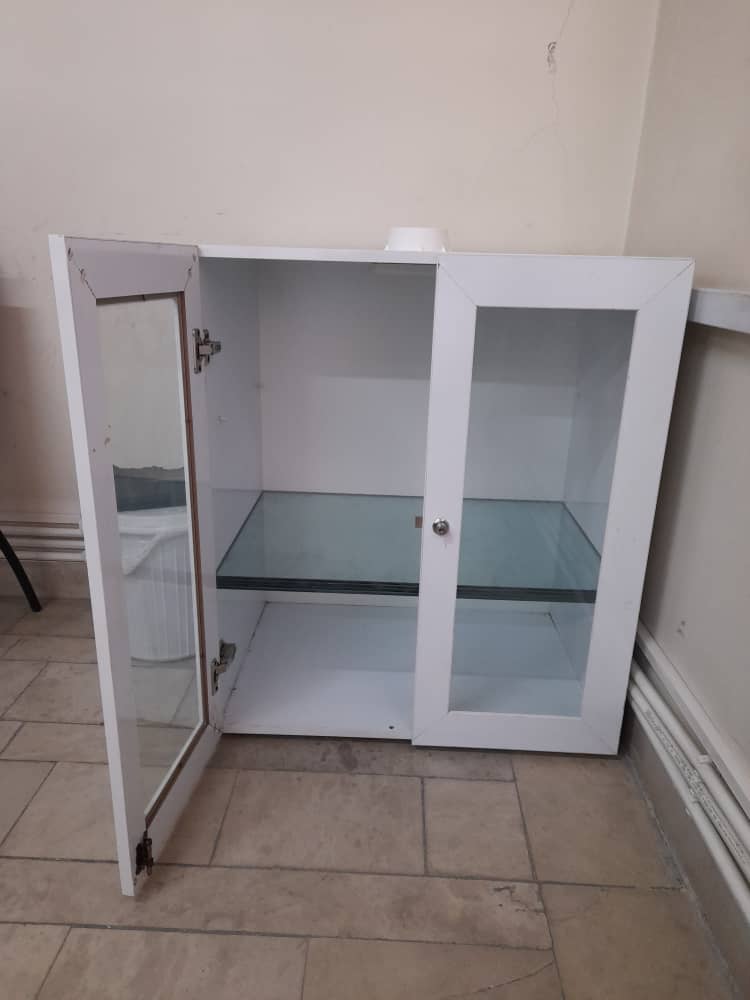 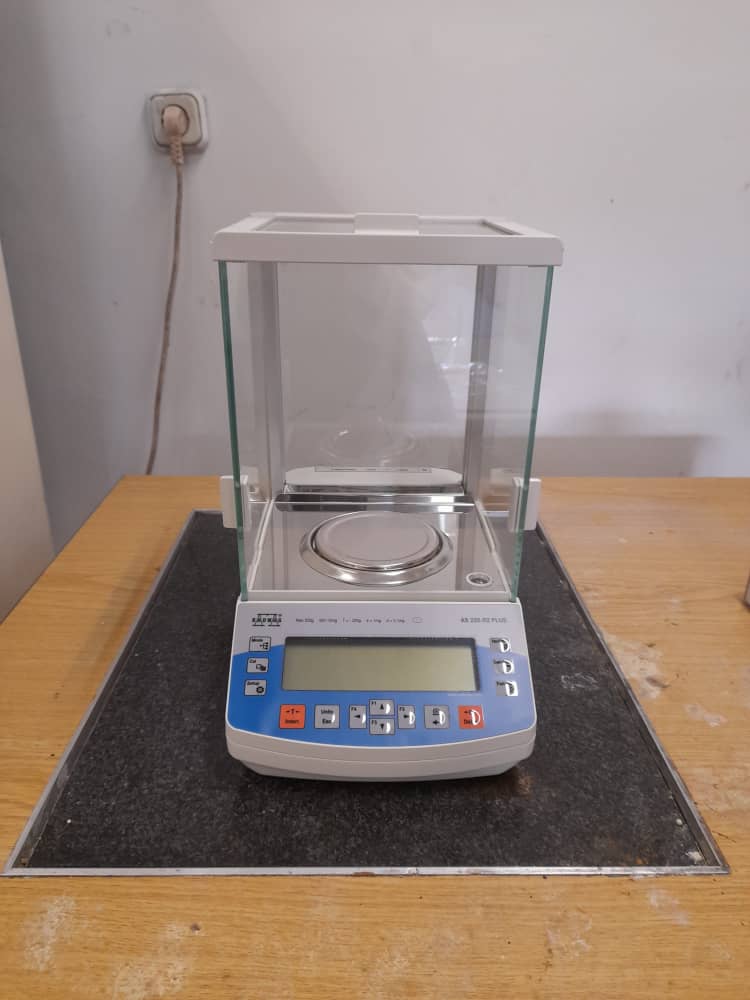 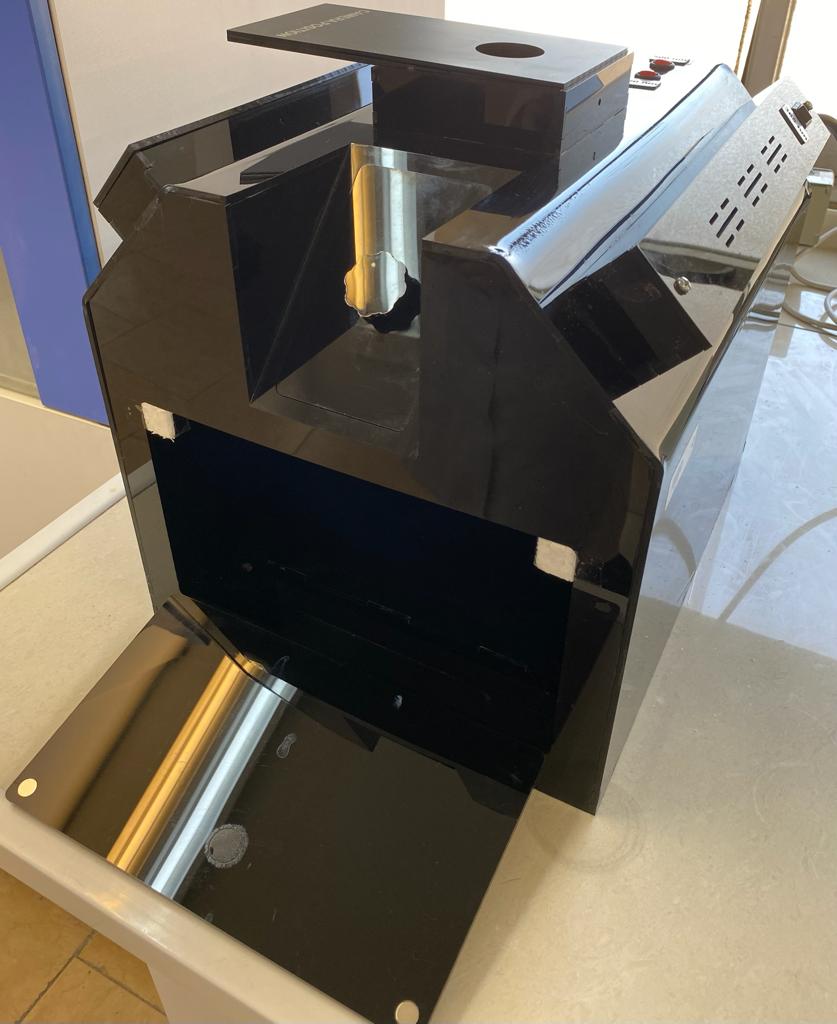 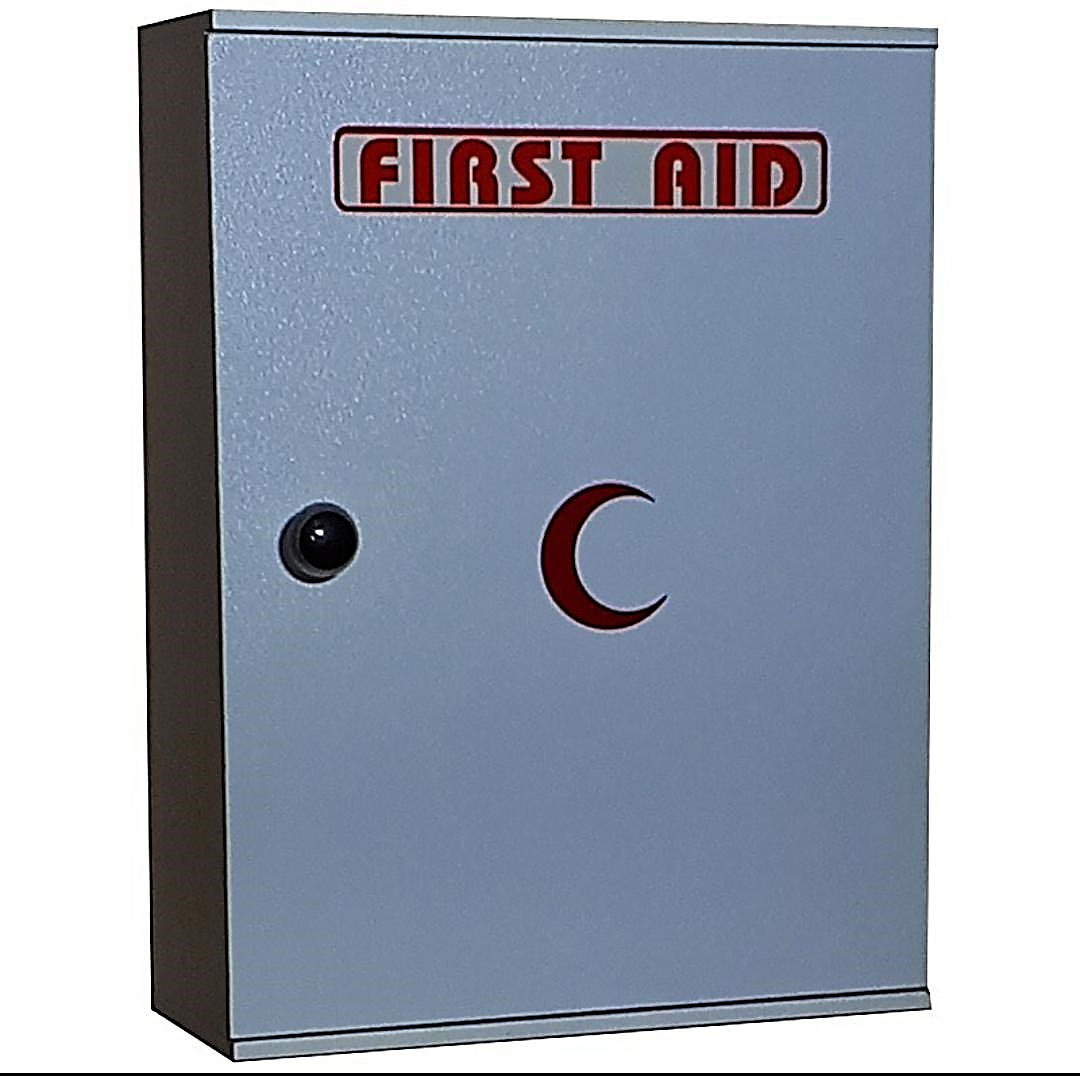 52
گزارش عملکرد دانشکده شیمی
اقدامات انجام شده جهت رفع مشکلات موجود

  و بهبود وضعیت آزمایشگاه ها
53
گزارش عملکرد دانشکده شیمی
اقدامات انجام شده جهت رفع مشکلات موجود (1)
جداسازی فضای آزمایشگاه محاسباتی از فریز درایر

مشکل:
فضای مشترک 12 متری
دو دستگاه غیر متجانس در کنار یکدیگر
اختلال در عملکرد دستگاه فریز درایر
54
گزارش عملکرد دانشکده شیمی
راه حل
تغییر مکان فریزدرایر
1) شناسایی مکان مناسب: اتاق مجاور آزمایشگاههای سرویسی
2) خرید اسپیلت (ضروری برای فریزدرایر) (20 میلیون تومان)
3) مناسب سازی مکان (رنگ کاری و نصب اسپیلت)
(2.5 میلیون تومان)

نتیجه:
 مکان 15 متری مستقل با دمای مناسب

4) تعمیر و سرویس دستگاه فریز درایر ( 3 میلیون تومان)
55
گزارش عملکرد دانشکده شیمی
اقدامات انجام شده جهت رفع مشکلات موجود (2)
فضای مستقل آزمایشگاه محاسباتی
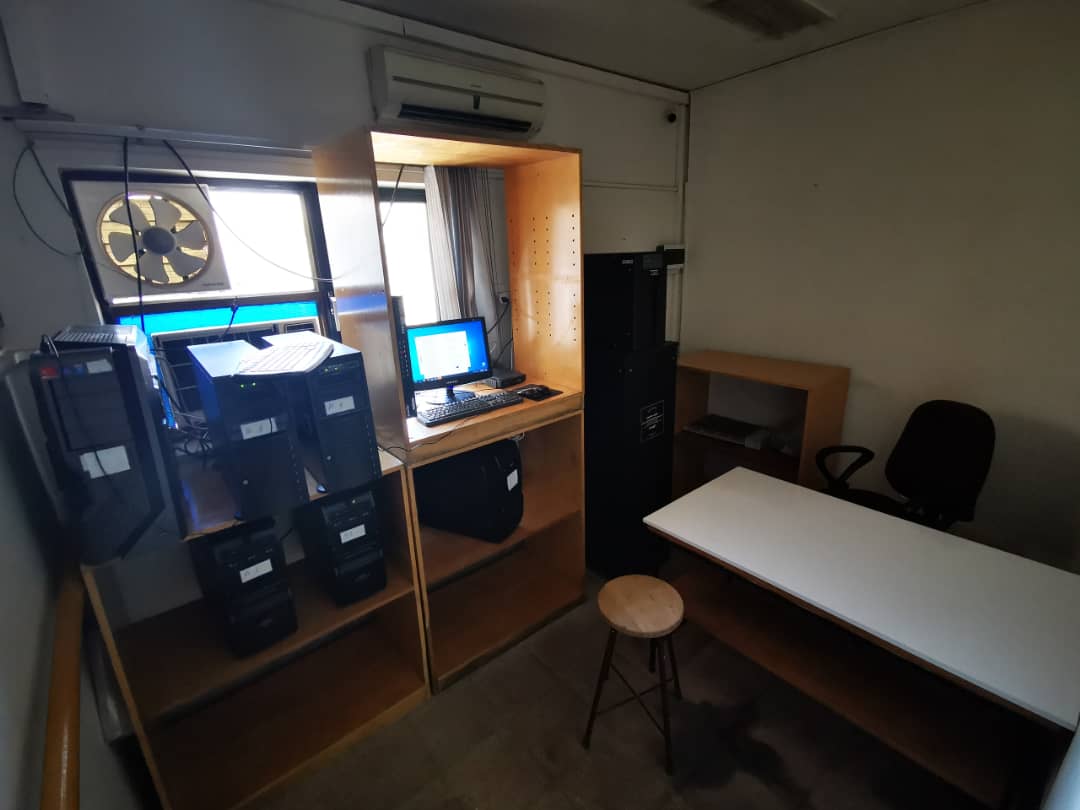 56
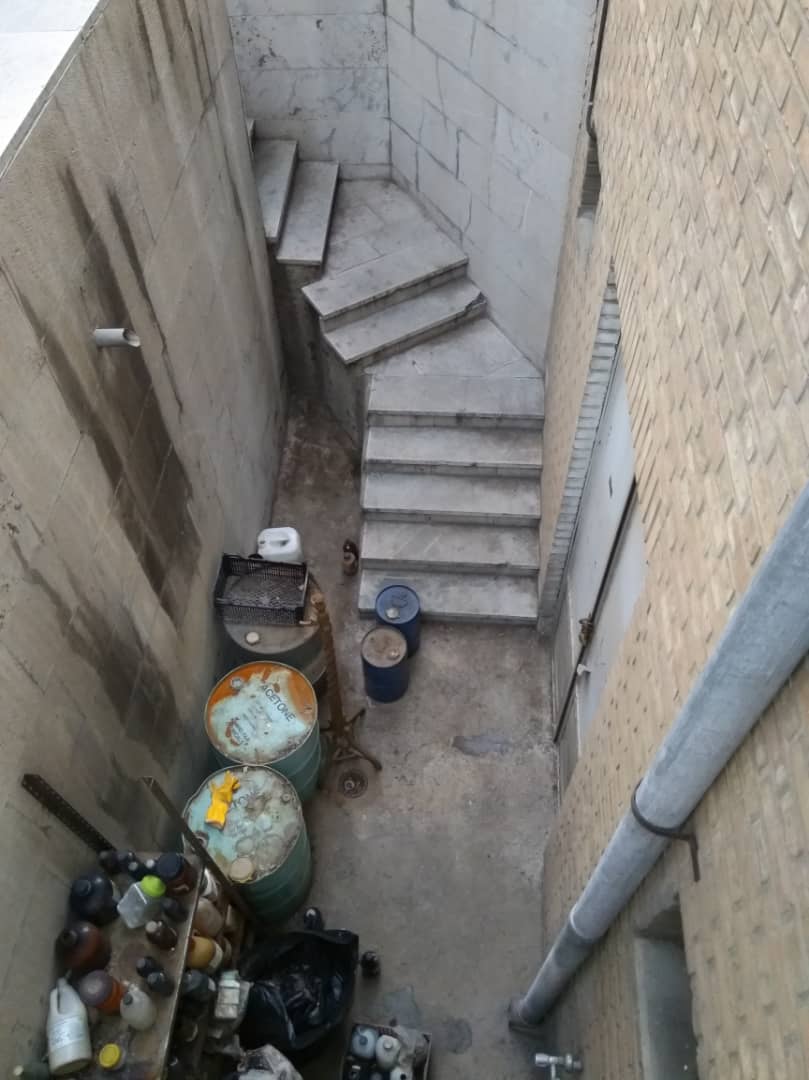 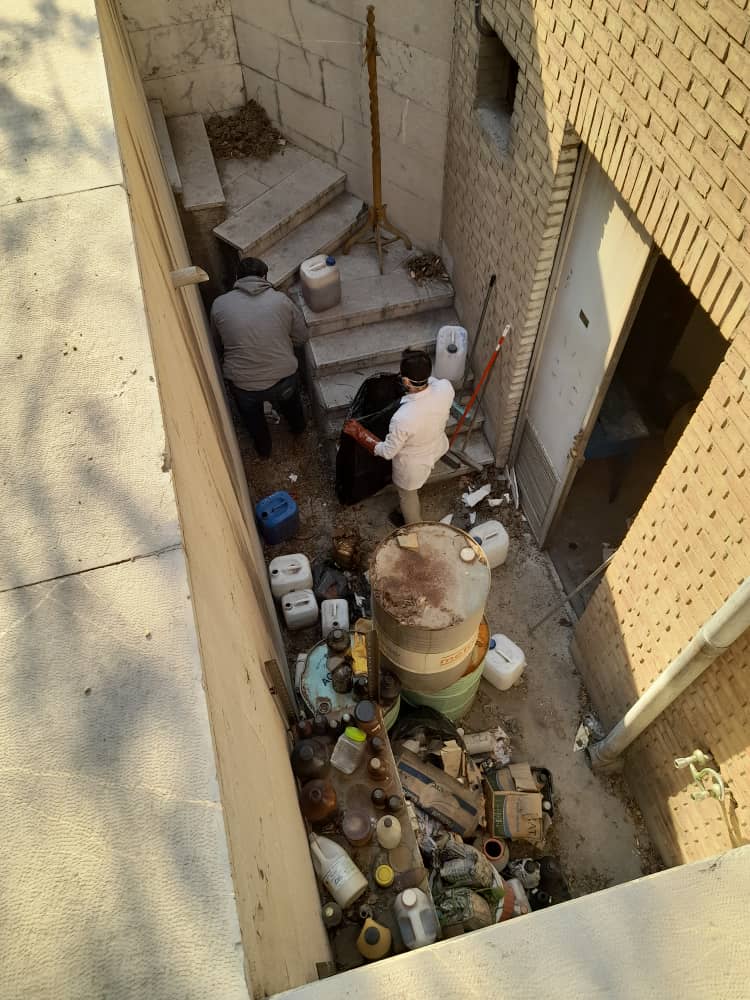 گزارش عملکرد دانشکده شیمی
اقدامات انجام شده جهت رفع مشکلات موجود (3)
نظافت و لیست برداری جدید از انبار مواد شیمیاییی
اقدامات انجام شده
1) انتخاب مسئول انبار: در قالب کار دانشجویی
2) نظافت انبار (ضروری برای لیست برداری و ارائه خدمات)

3) آغاز نظافت (از فضای خارجی)
4) استفاده بهینه از ضایعات
57
گزارش عملکرد دانشکده شیمی
استفاده بهینه از ضایعات
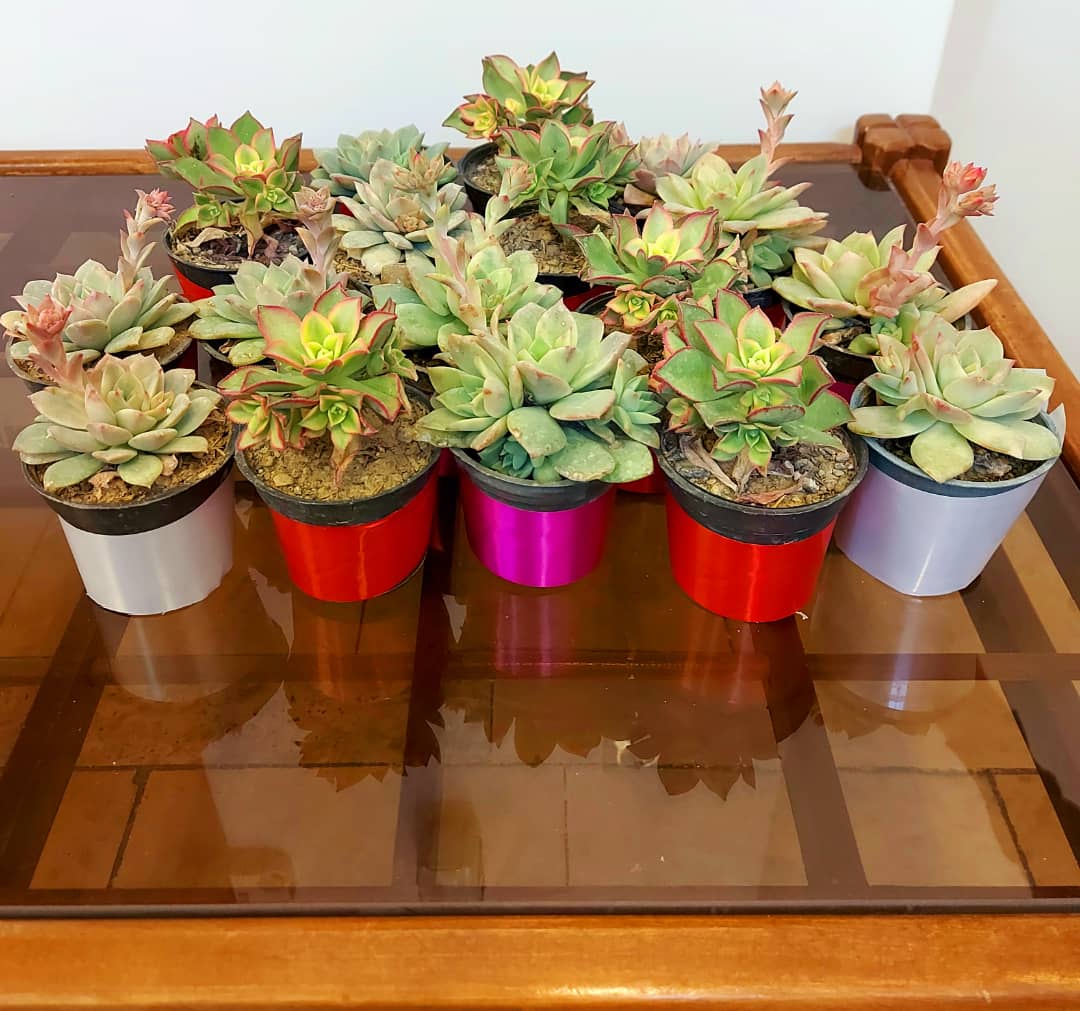 58
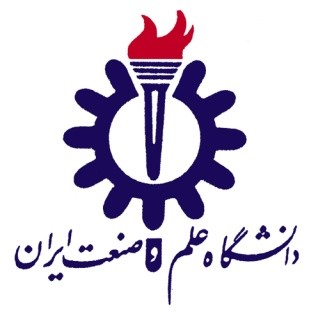 با تشکر از توجه شما
www.Win2Farsi.com
به پایان آمد این دفتر حکایت همچنان باقی است
به صد دفتر نشاید گفت وصف الحال مشتاقی
27